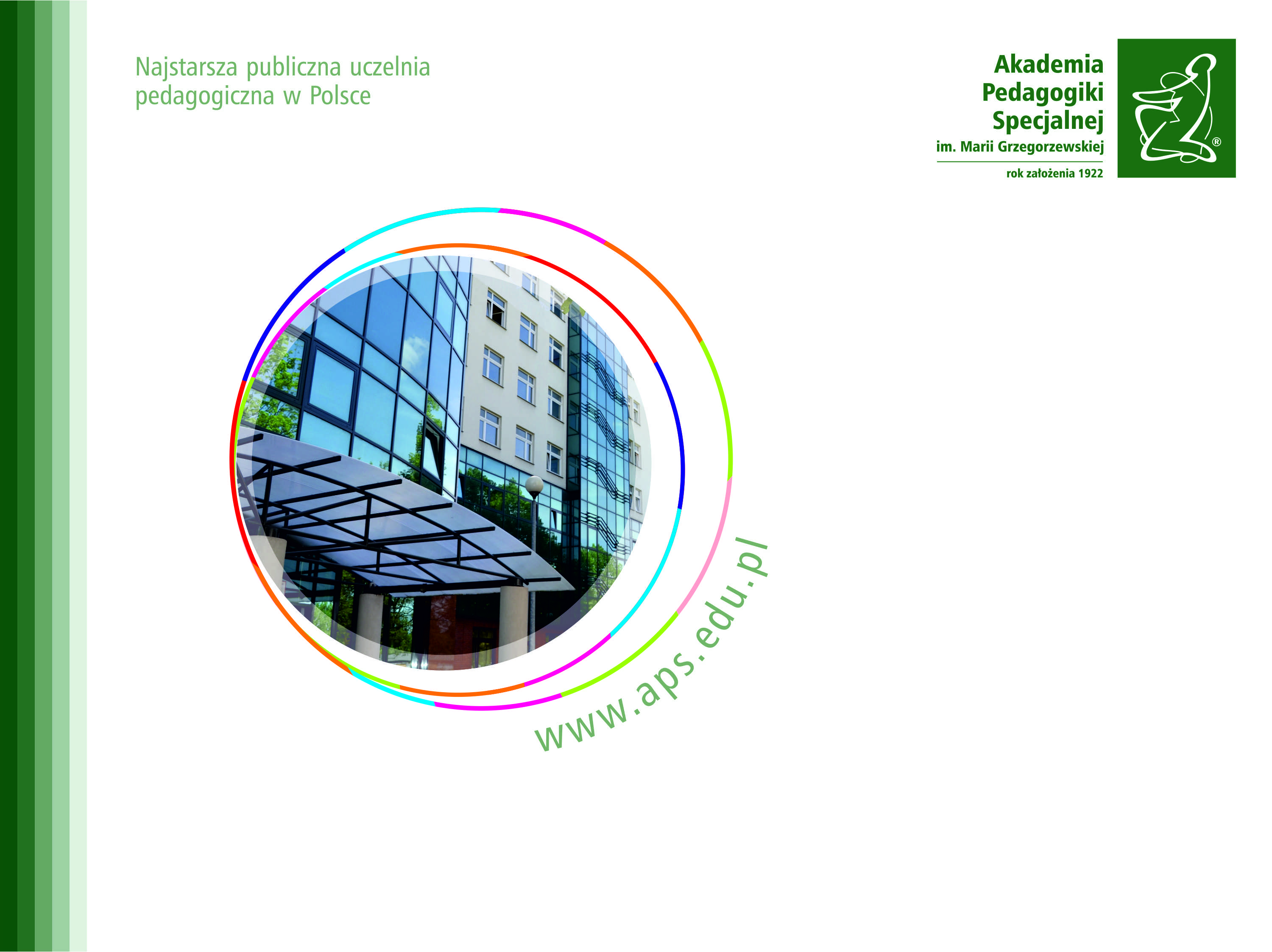 dr Agnieszka Bieńkowska
Komunikacja na różnych etapach życia – prawidłowości 
rozwojowe i  pedagogiczne niepokoje
Komunikacja

Porozumiewanie się; proces wymiany informacji.
Komunikacja niewerbalna

mimika


Od 1. miesiąca życia dzieci wyrażają pewne podstawowe emocje, takie jak: zaciekawienie, radość, wstręt i niepokój.
gestykulacja

Od 10. miesiąca życia dzieci wykorzystują gesty w komunikowaniu się.
wokalizacje

Od 1 miesiąca życia dzieci wykorzystują w komunikowaniu się krzyk informując o potrzebach, emocjach, niewygodzie.

Od 6 miesiąca życia dzieci wykorzystują gaworzenie do nawiązywania i podtrzymywania kontaktu.
Komunikacja werbalna

słowa

W 12. miesiącu życia dzieci wypowiadają pierwsze słowa.

Przed ukończeniem połowy 5 roku życia język dziecka staje się bardzo podobny do języka dorosłych.
Kompetencja komunikacyjna

Kompetencja dotycząca tego, kiedy mówić, a kiedy nie oraz o czym mówić z kim, kiedy, gdzie, w jaki sposób; znajomość reguł konwersacji.
Reguły konwersacji 
   (przyswajane  w okresie dzieciństwa)

Trzeba przekazać innej osobie tyle informacji, ile potrzeba do zrozumienia wiadomości (ani mniej, ani więcej).
Trzeba mówić prawdę, chyba że żartujemy lub używamy sarkazmu.

Ważne jest, by obaj rozmówcy mówili na ten sam temat.

Ważna jest wymiana ról: słuchacza i mówiącego. Przerywanie jest niegrzeczne.
Należy podtrzymywać wątek rozmowy, mówić grzecznie i przekonywująco.
Dlaczego i po co ludzie się  
   komunikują?

Możliwość zaspokajania potrzeb biologicznych.

Możliwość nawiązania ciepłych, przyjacielskich kontaktów, zaspokojenia potrzeby afiliacji, akceptacji społecznej.
Nawiązywanie bliskich interakcji z płcią przeciwną.

 Przewodzenie innym, dominacja.

Możliwość ranienia innych (agresja słowna).
Agresja słowna (werbalna)

Umyślne działanie prowadzące do  negatywnych skutków (szkody, straty, krzywdy, bólu, cierpienia), w którym słowa wykorzystywane są jako środek do tego osiągnięcia celu: przezywanie, dokuczanie, groźby.
Agresja słowna staje się powszechniejsza u dzieci w okresie młodszym szkolnym i zastępuje dominującą wcześniej agresję fizyczną.
W przypadku dziewcząt w tym okresie często można obserwować również agresję społeczną, nastawioną na obniżenie poczucia wartości innej osoby: plotkowanie, drwiny, upokarzanie, zawstydzanie.
Zmiana form agresji na bardziej subtelne i wyrafinowane związana jest z rozwojem poznawczym i zwiększającą się zdolnością do kontroli własnego zachowania.
Możliwe jest hamowanie wrogich impulsów, choć jednocześnie rozwijają się zdolności do planowania działań agresywnych i czynienia ich bardziej skutecznymi.
Dwa czynniki ryzyka powstawania „mowy nienawiści” 

podziały

Od okresu młodszego szkolnego dzieci zaczynają wykorzystywać agresję do obrony grupy, z którą się identyfikują. 

anonimowość
Dziękuję za uwagę!